基礎運算
程式執行過程中，某些資料會重複出現但資料內容不會改變，稱為常數；可以隨時改變其資料內容，稱為變數。
一般加、減、乘、除等數學運算，稱為算術運算。在 App Inventor 2 進一步提供開根號、三角函數等進階數學運算的函式。字串在處理時也能將多個字串連接成一個字串稱為字串運算。
在 App Inventor 2 中 Notiﬁer 元件可顯示訊息後會自動消失而不干擾使用者操作，也可用彈出式對話方塊方式來顯示訊息，對於程式在運作上有很多方便的地方。
03
3.1  常數與變數
3.2  淺談 Notifier 元件
3.3  算術與字串運算
3.4  多 Screen 專題
3.1 常數與變數
3.1.1 常數
意義
程式執行過程中，某些資料會重複出現，且其資料內容不會改變，這種資料稱為「常數」。
回
首頁
種類
App Inventor 2 中常數分為三種：
數值常數：資料內容是數值。設定方法是在 Built-In 項目點選Math，再按 0拼塊。於拼塊編輯區以滑鼠左鍵按數字「0」，「0」數字會呈現反白，此時可輸入新的數值，例如宣告值為「10」的數值常數。 數值常數只能輸入數字 (0-9、.、+、-)，如果輸入非數字字元，設定值會還原為「0」。
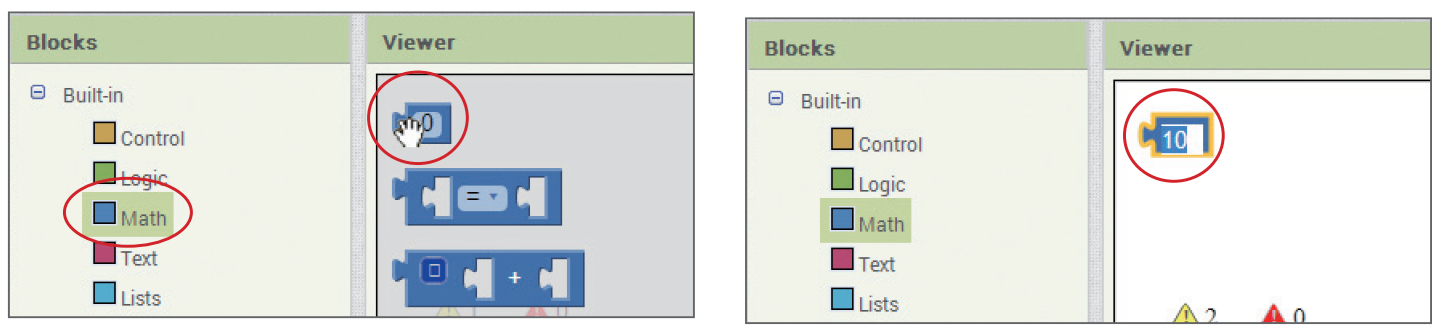 字串常數：資料內容是字串。設定方法是在 Built-In 頁籤點選 Text，再按空字串 拼塊。於拼塊編輯區以滑鼠左鍵按兩個「“」符號中間的空白處， 此時可輸入新的字串，例如宣告值為「string」 的字串常數。





邏輯常數：邏輯常數只有兩個值，true 及 false，系統已經建立，設計者可以直接取用。邏輯常數位於 Built-In 頁籤的 Logic 項目。
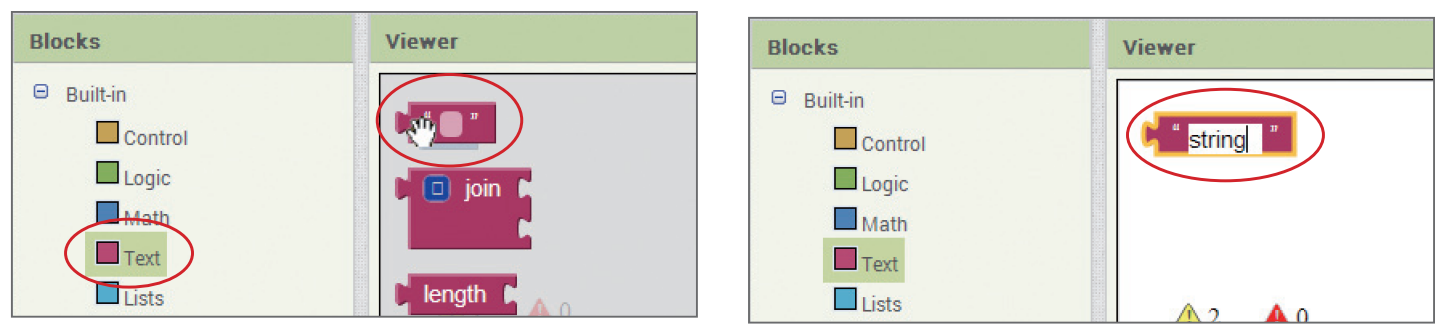 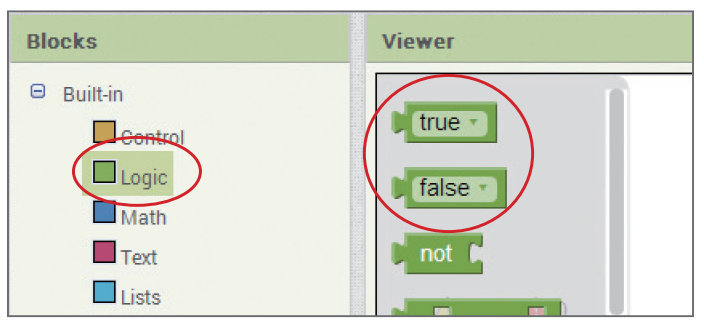 3.1.2 全域變數
意義
變數是一個隨時可改變其資料內容的容器名稱，例如可宣告一個名稱為 score 的變數，如果要計算學生甲的成績，score 變數就存放學生甲的成績；當要計算學生乙的成績，score 變數就存放學生乙的成績，而不必為每一位學生的成績都建立一個常數來儲存。
變數分為全域變數及區域變數兩種：全域變數是在整個 Screen 元件中都可使用的變數 ( 對於只有一個 Screen 元件的應用程式，相當於整個應用程式皆可使用全域變數 )，區域變數則是只能在宣告變數的區塊中可以使用的變數。
宣告
全域變數的宣告方法是在 Built-In 項目點選 Variables， 再點選 initialize global 拼塊，這就是宣告全域變數的拼塊。預設的變數名稱為「name」，以滑鼠左鍵按拼塊上 name 文字， 使其呈現反白，此時可輸入新的變數名稱，例如「score」 。
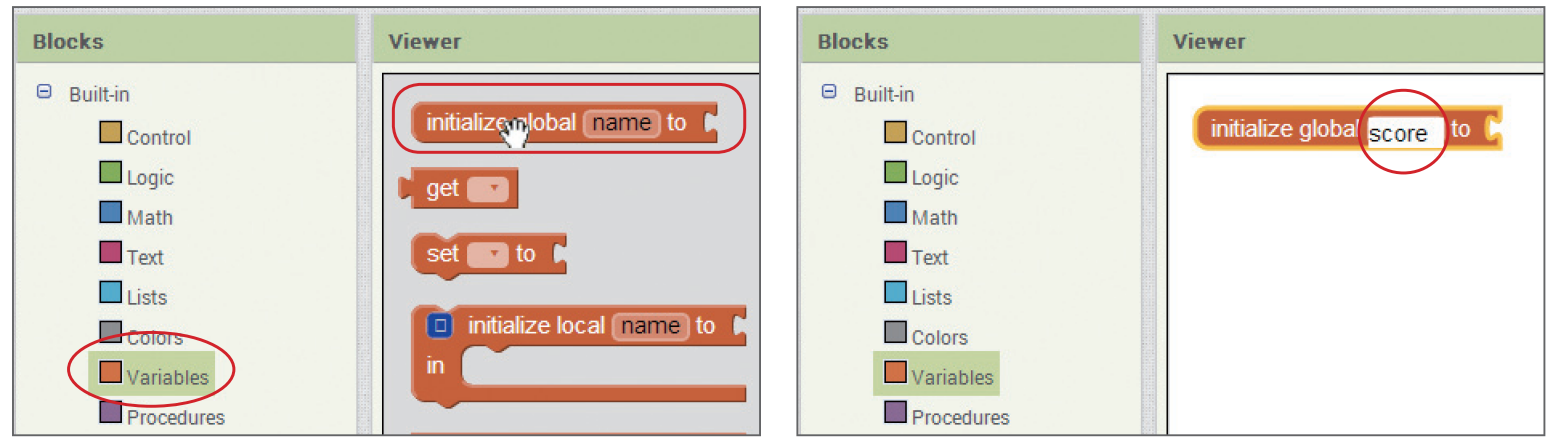 種類
變數主要分為數值變數、字串變數與邏輯變數，依據變數的初始值為數值常數、字串常數或邏輯常數而定。



命名
變數名稱與專案名稱相同，只能使用大小寫字母、數字、「@」及「_」符號，而且名稱的第一個字元必須是大小寫字母、「@」或「_」符號。如果輸入的名稱違反命名規則，系統會自動還原為預設值「name」。
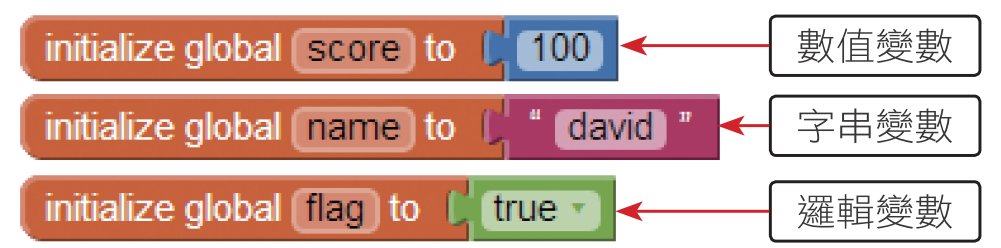 存取變數值
在程式中存取變數值的方法有兩種：第一種方法是將滑鼠移到宣告的變數名稱上，片刻後就會顯示取得及設定該變數的拼塊，在拼塊上按滑鼠左鍵就可將該拼塊加入拼塊編輯區。


第二種方法是在 Built-In 項目點選 Variables， 再點選 get (取得變數值)或 set (設定變數值 ) 拼塊，接著在拼塊編輯區於下拉式選單中點選要使用的變數名稱。
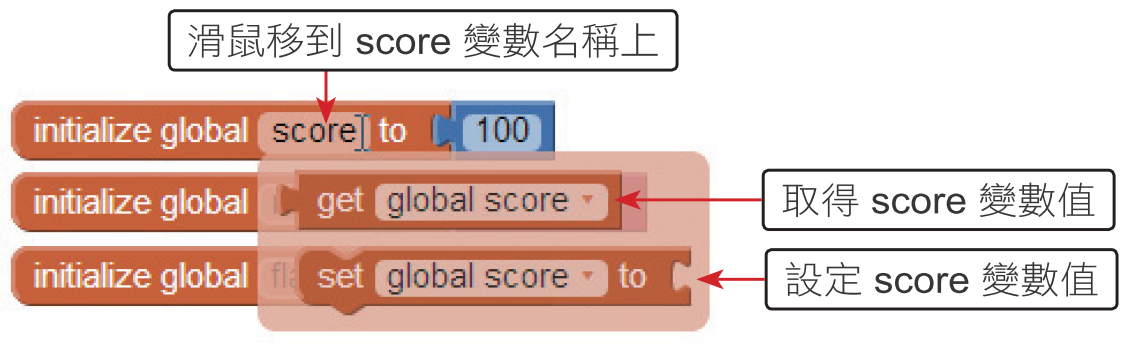 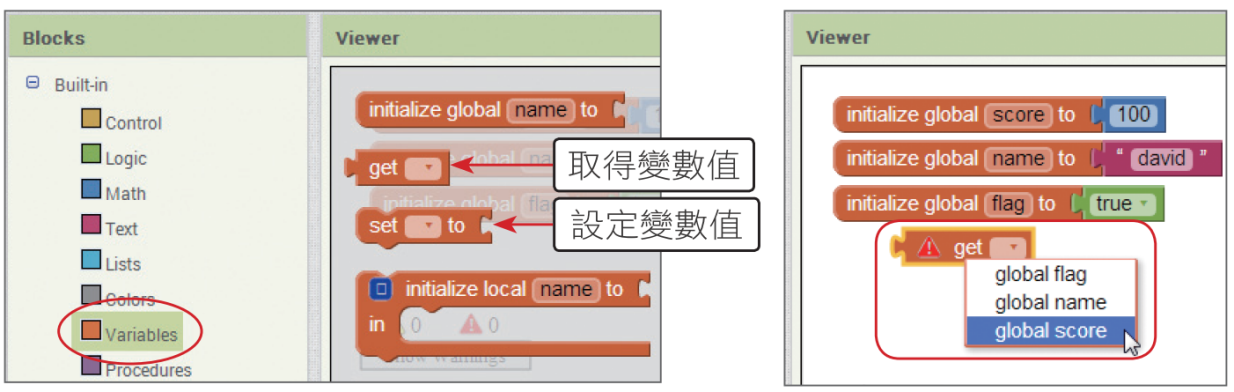 3.1.3 區域變數
意義
區域變數是只能在宣告變數的區塊中可以使用的變數。
宣告
區域變數的宣告方法是在 Built-In 項目點選  Variables， 再點選 initialize local 拼塊；宣告區域變數的拼塊有兩個，兩者的功能相同，只是拼塊接合口不同：一個是凸口，一個是凹口，可視程式需要選擇使用。預設的變數名稱為「name」，以滑鼠左鍵按拼塊上 name 文字， 使其呈現反白，即可輸入新的變數名稱。
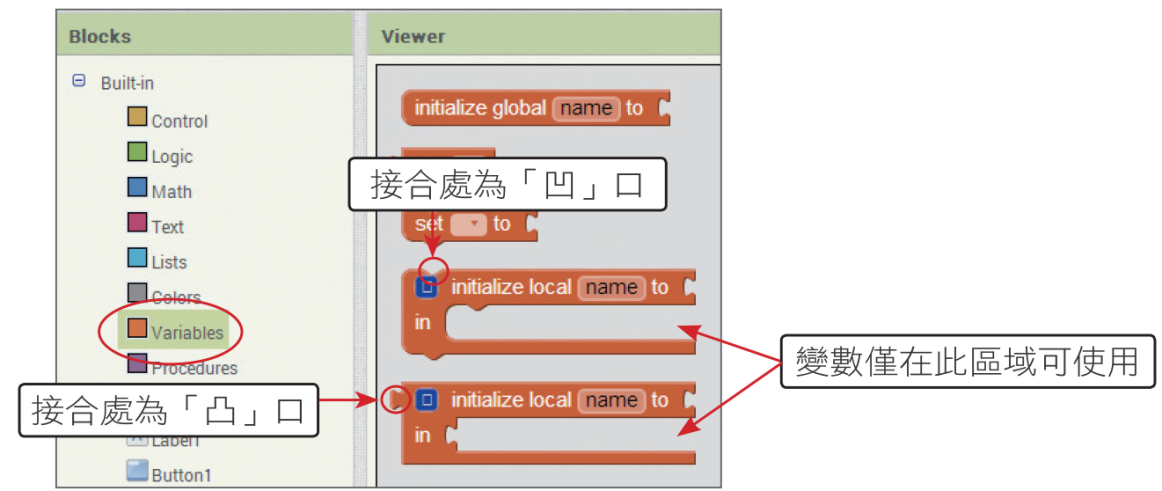 擴充項目圖示
宣告區域變數拼塊的左上方有一個藍色矩形圖示，稱為擴充項目圖示，功能是可以增加拼塊項目，對於不同拼塊，可以增加的項目並不相同。
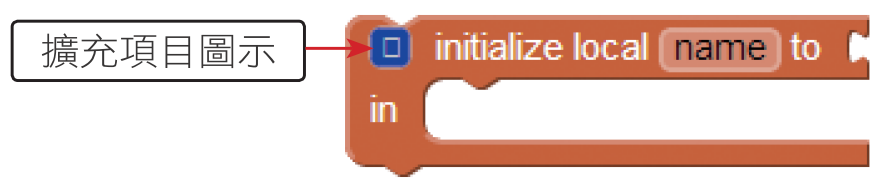 宣告區域變數拼塊預設只有一個區域變數，如果要使用多個區域變數，該如何宣告呢？宣告區域變數拼塊的擴充項目圖示可新增區域變數：在擴充項目圖示上按一下滑鼠左鍵，拖曳下方 name 拼塊到 local names 區塊下方，就可新增一個區域變數。反覆拖曳 name 拼塊到 local names 區塊中，即可不斷新增區域變數。
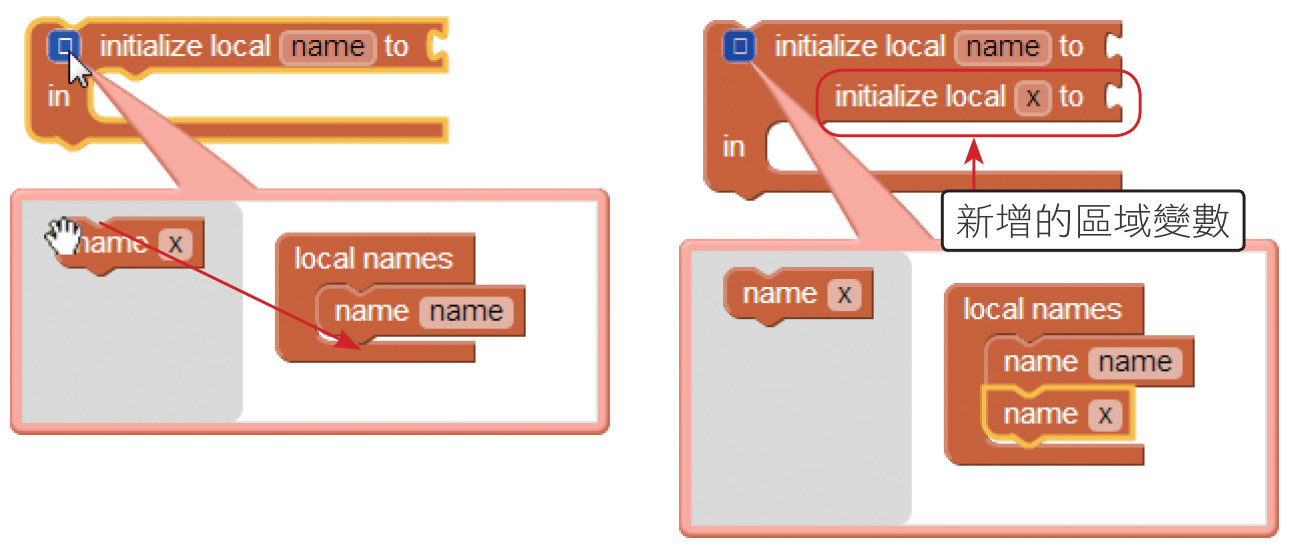 3.2 淺談 Notiﬁer 元件
3.2.1 非視覺化元件                
可以在螢幕中顯示的元件，稱為「視覺化元件」。有些元件執行時不會在螢幕中顯示，若需要使用該元件時，可用程式呼叫方式執行，此種元件稱為「非視覺化元件」，Notiﬁer 元件就屬於非視覺化元件。
設計階段將非視覺化元件拖曳到介面設計區時，元件會置於最下方不可視元件區，表示此為不會顯示的元件。例如建立 Notiﬁer 元件：
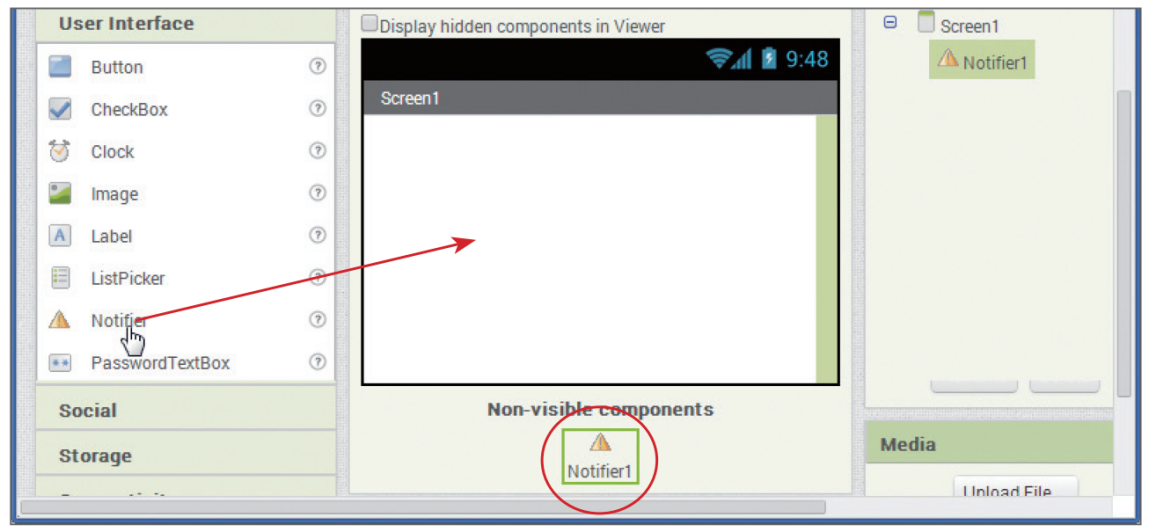 回
首頁
3.2.2 Notiﬁer 元件
功能說明
Notiﬁer 元件屬於 User Interface 類別，是一種非視覺化元件，使用時會以對話方塊形式呈現。Notiﬁer 元件可用多種方式顯示訊息：如顯示訊息一段時間後再自動消失、單純式對話方塊顯示訊息、互動式對話方塊顯示訊息等。
事件及方法
Notiﬁer 元件沒有任何屬性，常用的事件及方法有：
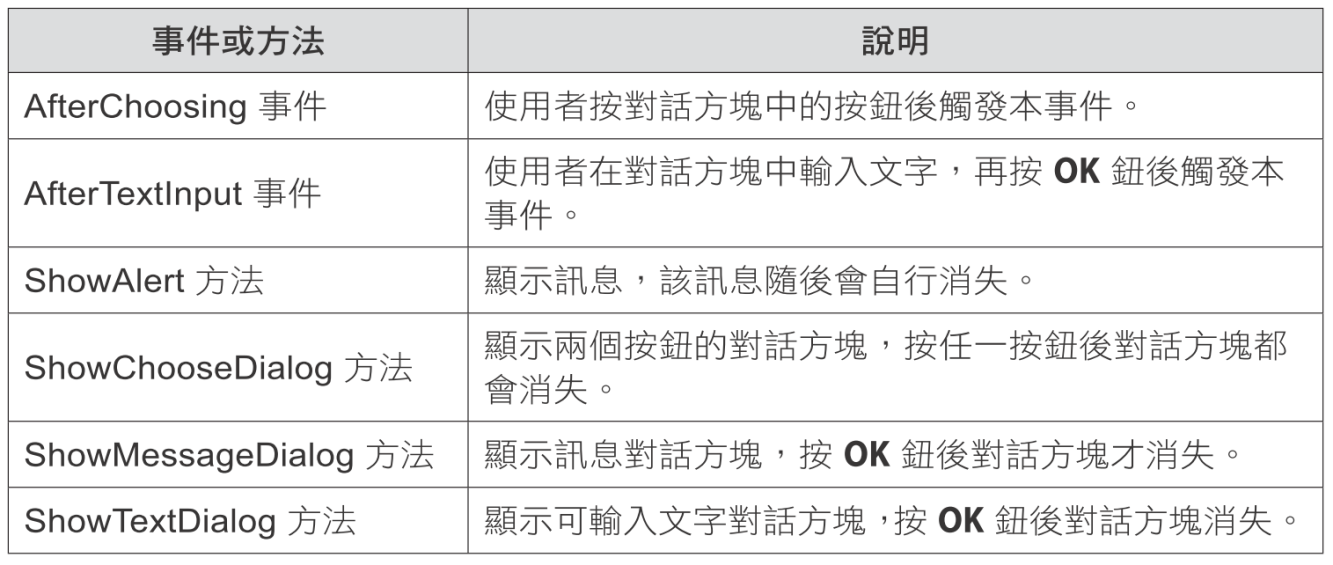 3.2.3 ShowAlert 方法
ShowAlert  方法會在螢幕中央顯示指定的訊息，此訊息會在數秒後自動消失。
ShowAlert 方法的拼塊為：
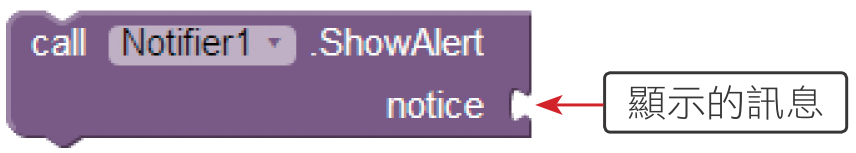 3.2.4 ShowMessageDialog 方法
ShowAlert  方法的最大好處是顯示完訊息後會自動消失，完全不需要使用者操作，因此可在不影響程式運作情況下將訊息傳達給使用者。ShowAlert 方法顯示的訊息雖然方便，有時會因使用者的疏忽而沒有看到，如果要確定使用者必定會看到訊息，則可使用 ShowMessageDialog 方法。
ShowMessageDialog  方法會彈出一個對話方塊來顯示訊息，此訊息會一直存在，直到使用者按對話方塊中的按鈕才會消失。
ShowMessageDialog 拼塊為：
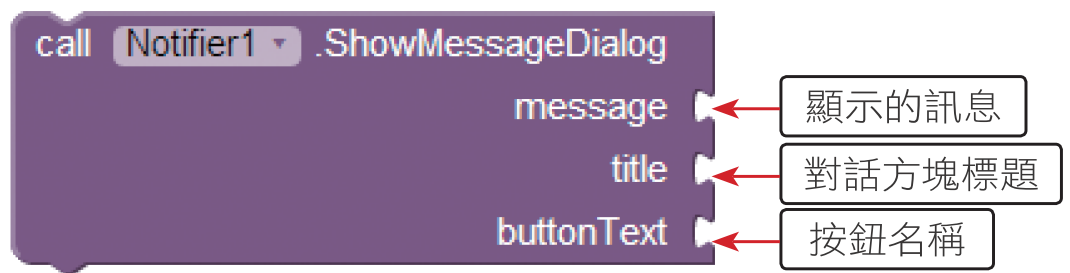 輸入姓名及密碼後按 顯示短暫訊息 鈕，會在螢幕中央顯示密碼，顯示後數秒自動消失；按 顯示對話方塊 鈕，密碼會以對話方塊呈現，使用者按下對話方塊中的 確定 鈕才會關閉對話方塊。(<ch03\ex_ShowAlert.aia>)
範例：註冊資料進階版
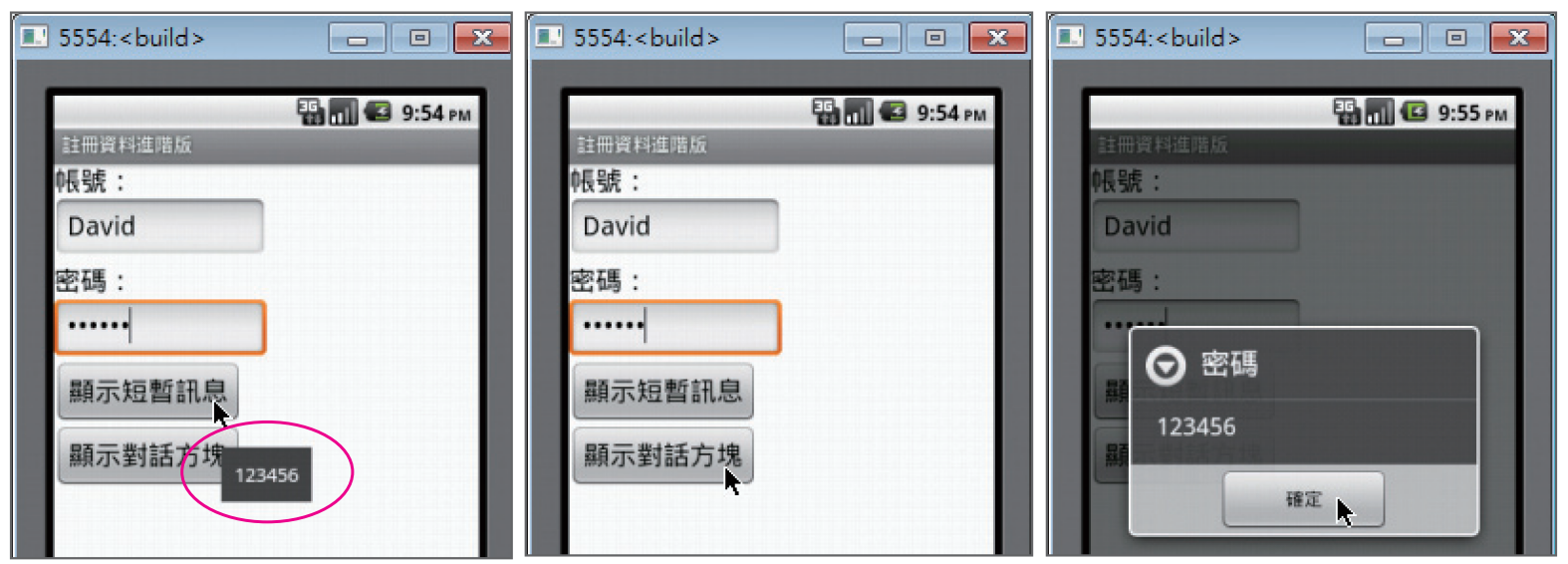 3.3 算術與字串運算
3.3.1 算術運算
意義
執 行 一 般 數 學 運 算稱為算術運算， 主要是加、減、乘、除四則運算，App Inventor 2 也提供開根號、三角函數等進階數學運算。
建立算術運算程式拼塊
以下用「5+2」運算式示範算術運算程式拼塊建立過程：
在 Built-In 項目點選 Math，然後按 + 拼塊。再一次點選 Math，然後按 0 拼塊，於拼塊編輯區以滑鼠左鍵按數字「0」， 輸入新的數值「5」。拖曳 5 拼塊到 + 拼塊的左邊拼塊填入處。
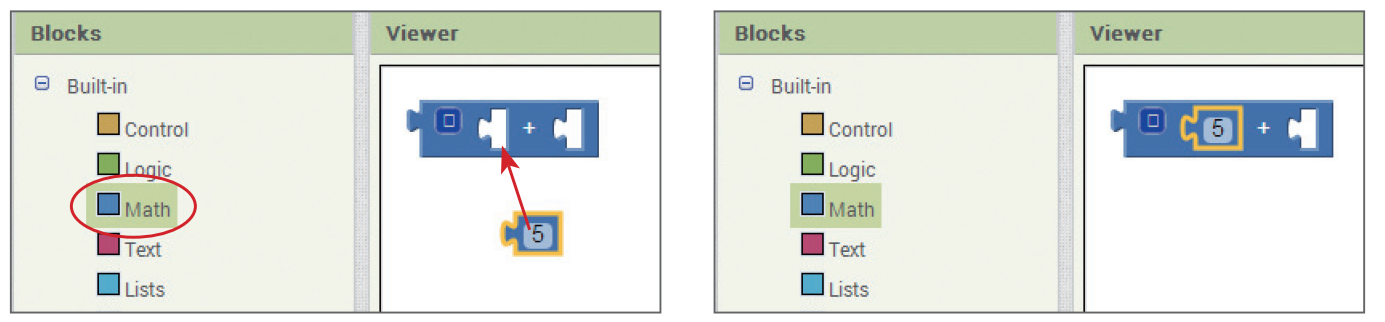 回
首頁
算術運算程式拼塊
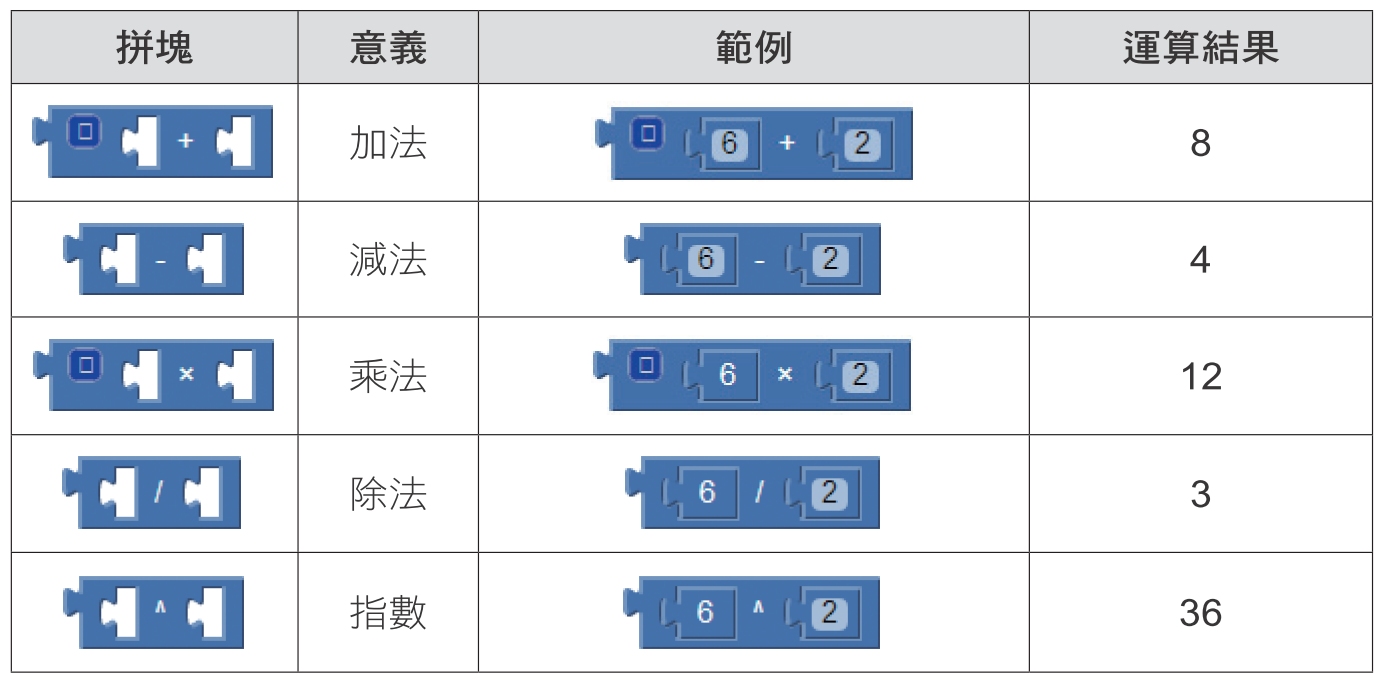 範例：計算 BMI 值
在畫面中輸入以公分為單位的身高及以公斤為單位的體重，按 顯示 BMI 值 鈕後會以對話方塊顯示計算完成的 BMI 值。(<ch03\ex_BMI.aia>)
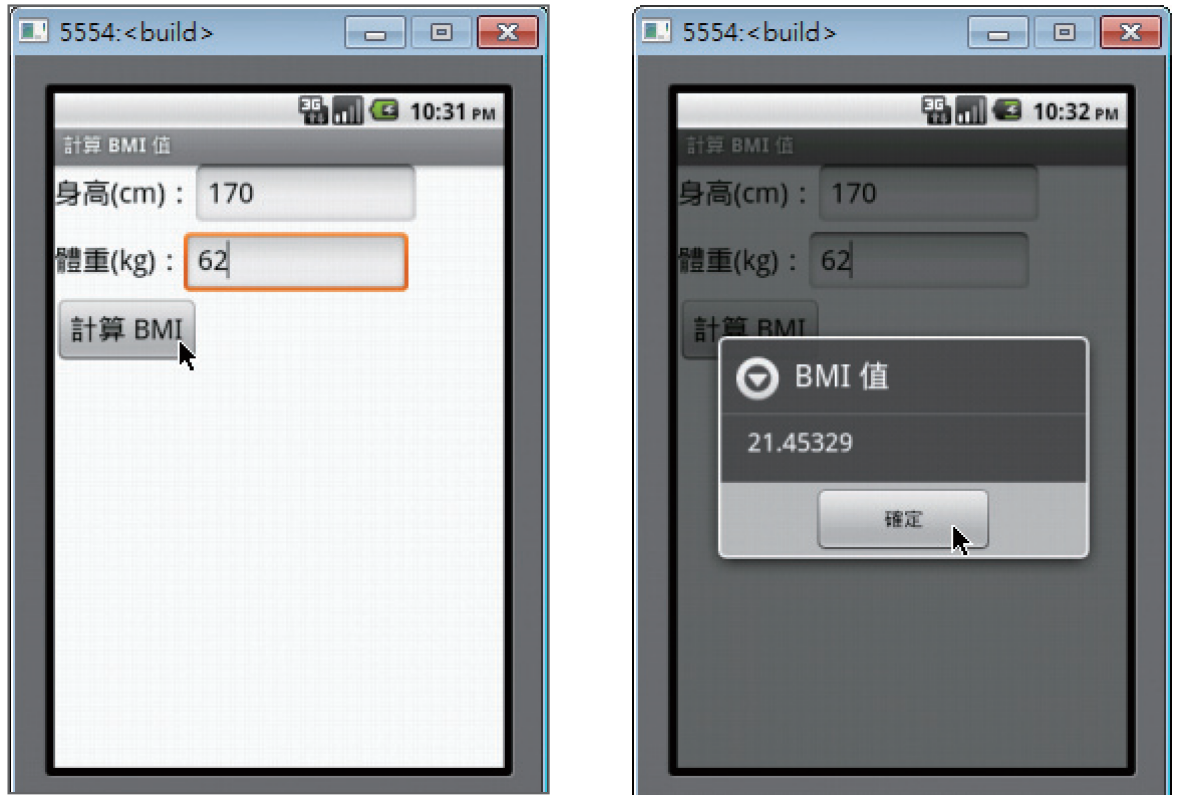 3.3.2 字串運算
意義
將多個字串連接成一個字串稱為字串運算。字串運算功能是以 join 拼塊來達成，可連接兩個或多個字串。
建立字串運算程式拼塊
join 拼塊位於 Built_In 項目的 Text 指令，將兩個字串拼塊置於 join 拼塊兩邊的拼塊填入處，就能將兩個字串連合。例如「How」拼塊及「are you?」拼塊，結合後的結果為「How are you?」。
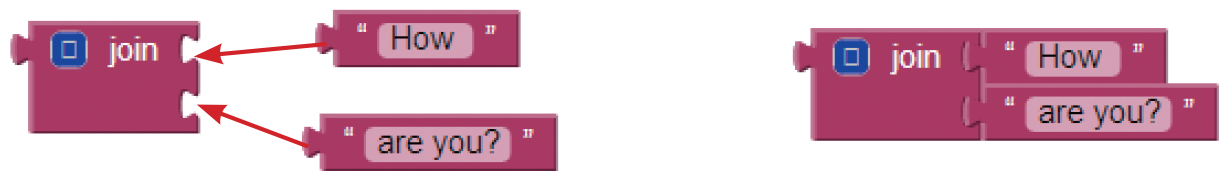 範例：加法運算
輸入兩個數值後按 兩數相加 鈕後，會以數學計算式的形式在對話方塊顯示計算結果。<ch03\ex_Add.aia>
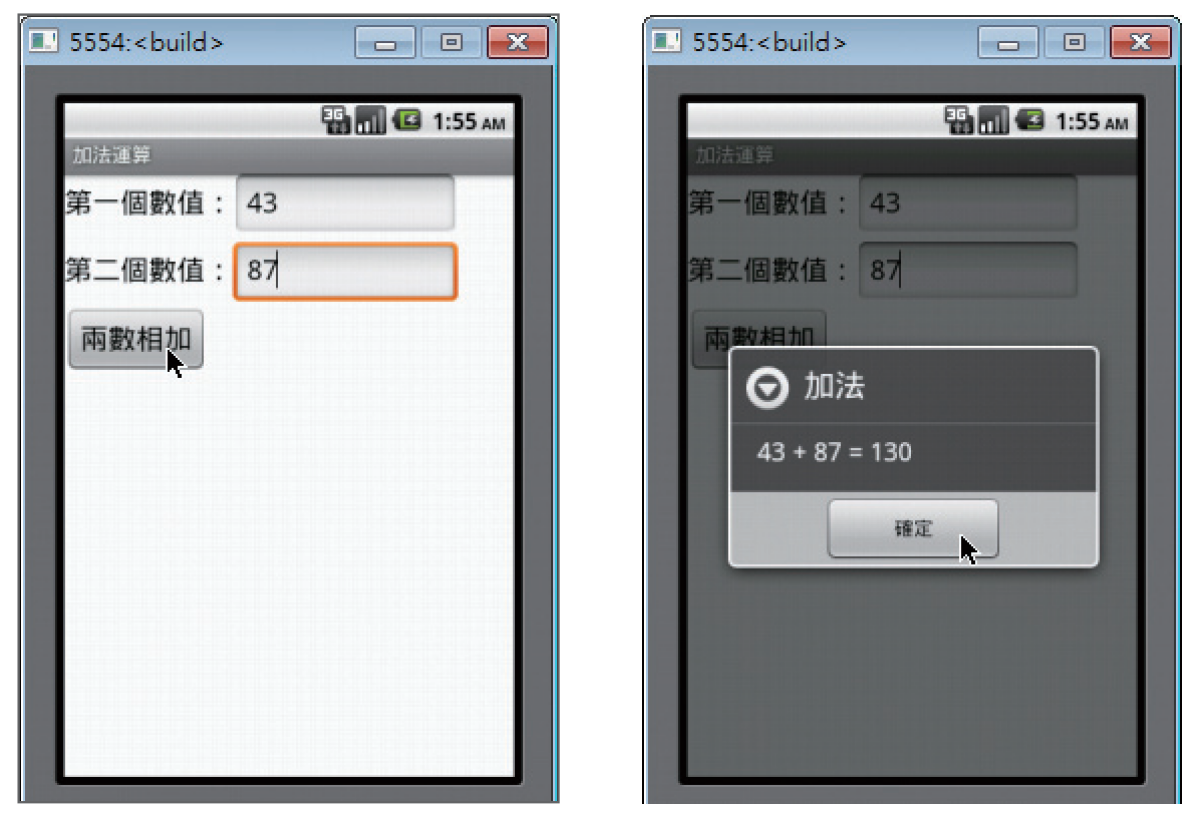 3.4 多 Screen 專題
3.4.1 Screen 元件
Screen 元件是一個應用程式頁面，自動建立的 Screen 元件名稱為 Screen1，此名稱無法修改，Screen 元件也無法刪除。
回
首頁
屬性
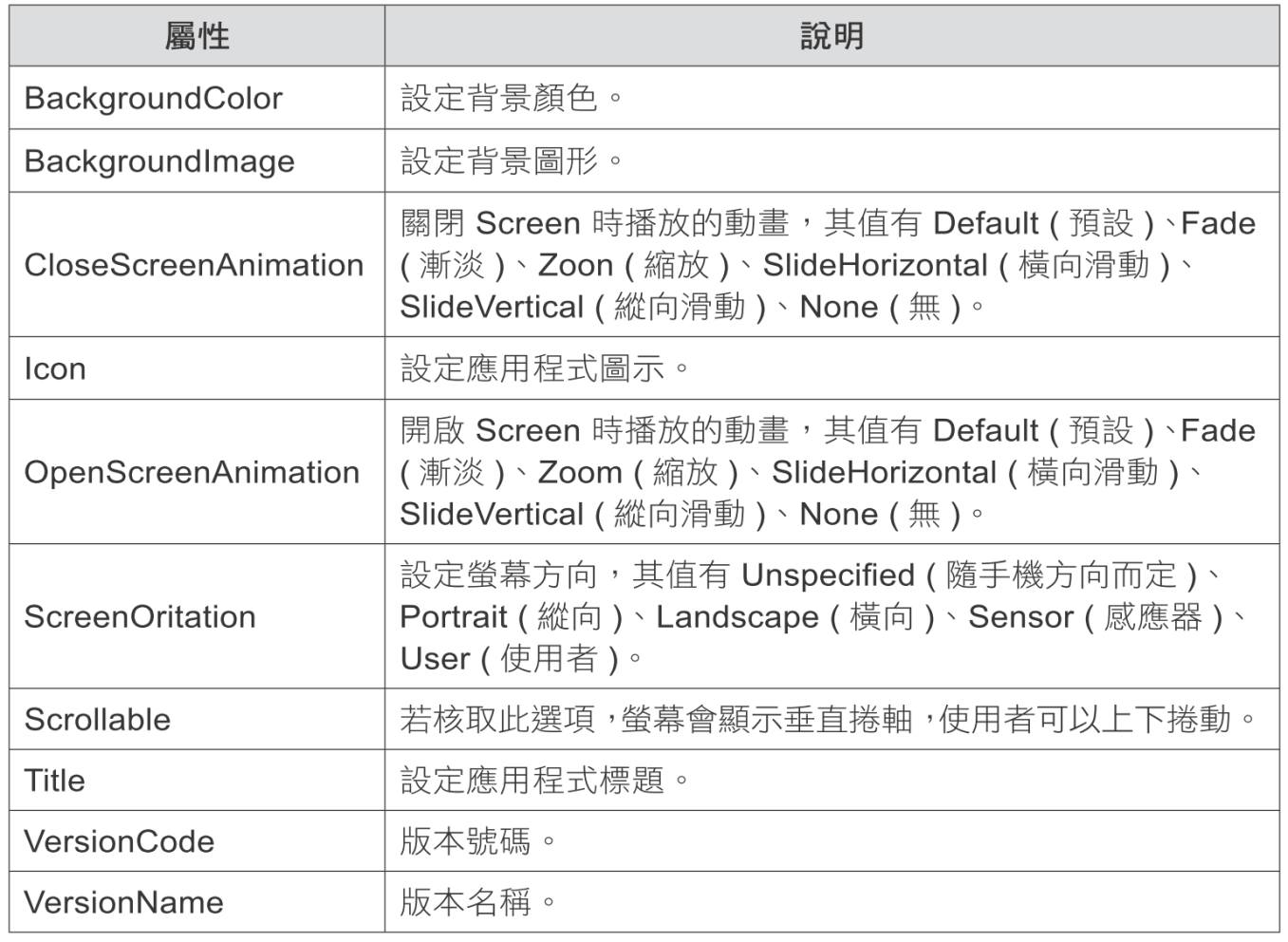 3.4.2 Screen 元件管理
如果應用程式較為複雜，需要使用多個頁面，可以新增 Screen 元件達成多頁面功能。新增 Screen 元件的方法是按 Add Screen 鈕，於 New Screen 對話方塊中， Screen name 欄位輸入 Screen 名稱，按 OK 鈕就新增一個 Screen 元件。輸入Screen 名稱必須慎重，一旦建立 Screen 元件後就無法更改名稱。
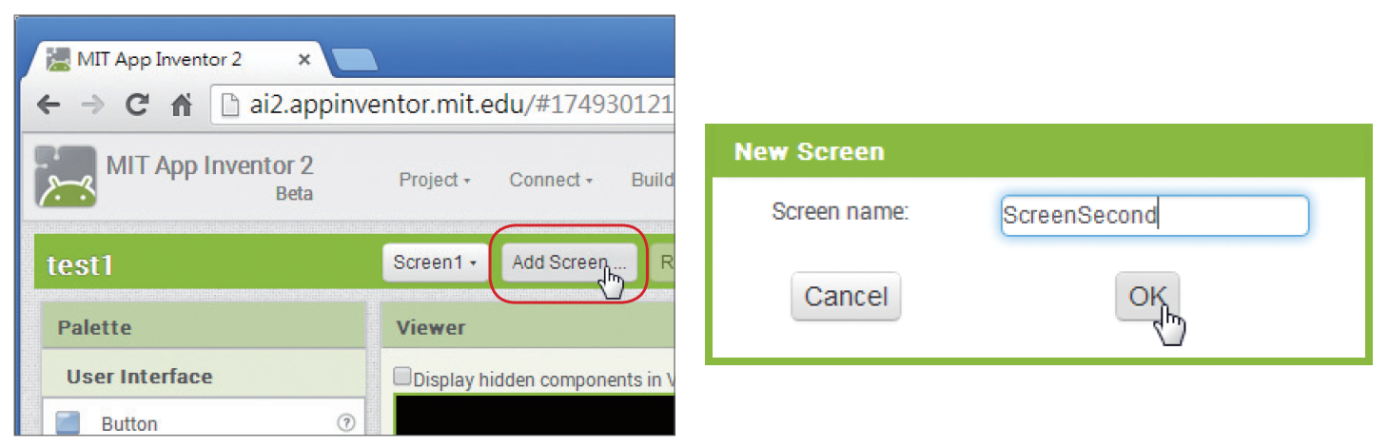 3.4.3 頁面切換
在 App Inventor 2 中可藉由頁面選擇下拉式選單任意切換 Screen 元件頁面，在應用程式中要如何切換呢？ Screen 元件提供 open another screen 拼塊執行開啟 Screen 元件頁面功能：

例如要開啟名稱為 ScreenNew 的 Screen 元件頁面：

切換到新 Screen 元件頁面後，原來的 Screen 元件頁面並未關閉，只是退到幕後並未顯示而已。若要回到原來 Screen 元件頁面，只要執行 close screen 拼塊就可關閉目前 Screen 元件頁面，回到原來 Screen 元件頁面了！
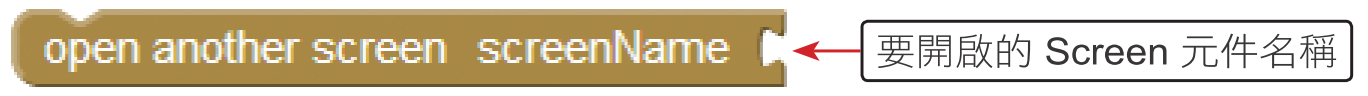 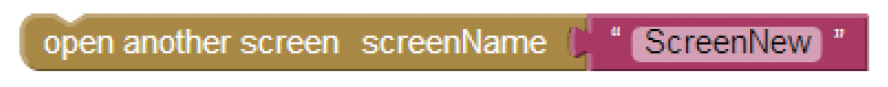 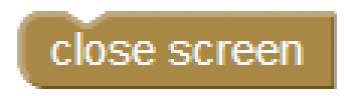 範例：多 Screen 頁面
本應用程式有 3 個 Screen 元件，標題分別是首頁、第二頁及第三頁。在首頁中按 開啟第二頁 鈕，頁面就會轉移到第二頁。


在第二頁中按 回首頁 鈕，頁面就會回到首頁。在首頁中按 開啟第三頁 鈕，頁面就會轉移到第三頁；在第三頁中按  回首頁  鈕，頁面就會回到首頁。<ch03\ex_MultiScreen.aia>
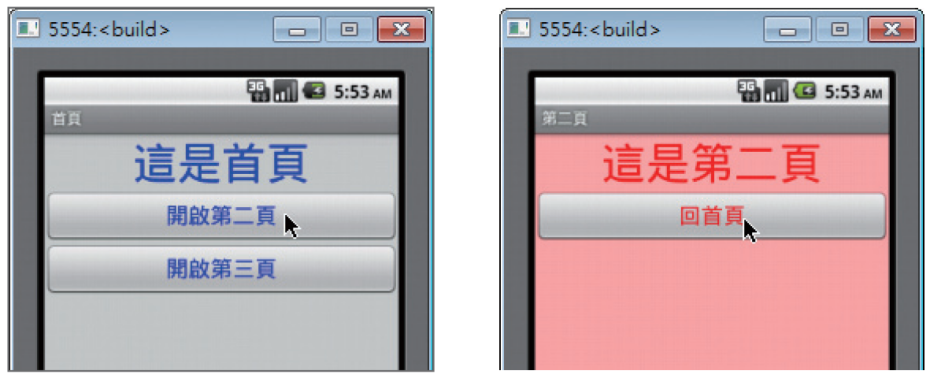 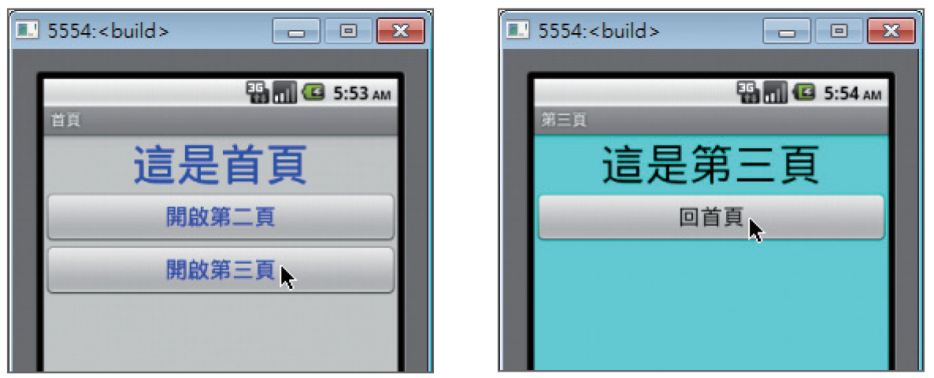